ARGroup
Mahzabin Hasnath
Kathleen Lee
Taewan Shim
Project Idea
We collaborated with Samantha Siu of the CGUI lab in the development and testing of her Making & Knowing application. The areas of help she requested was in testing of her application and designing of a test database in which the entire process of following a recipe and user’s annotation at each step is readily available.
Database Architecture
Technologies
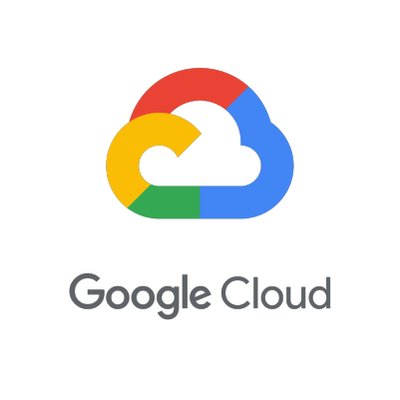 Google Cloud
MySQL
Unity
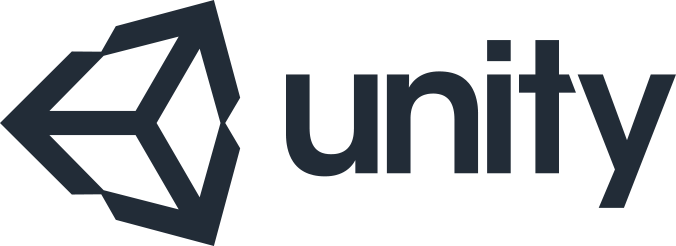 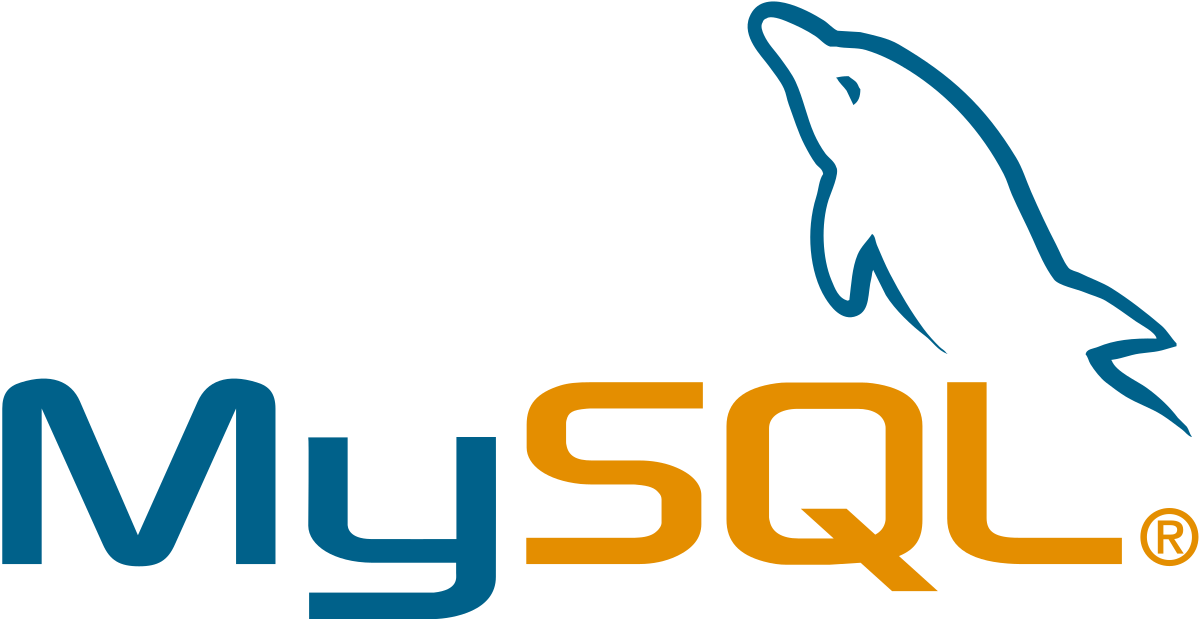 Preprocessing annotation-metadata.csv
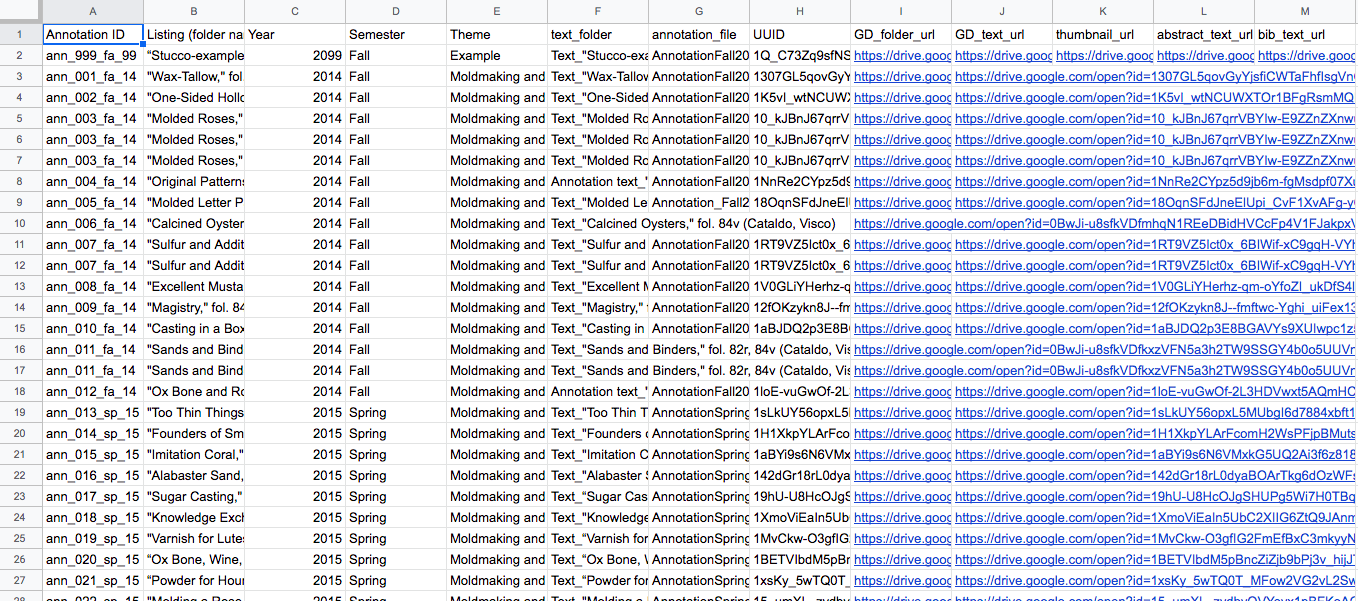 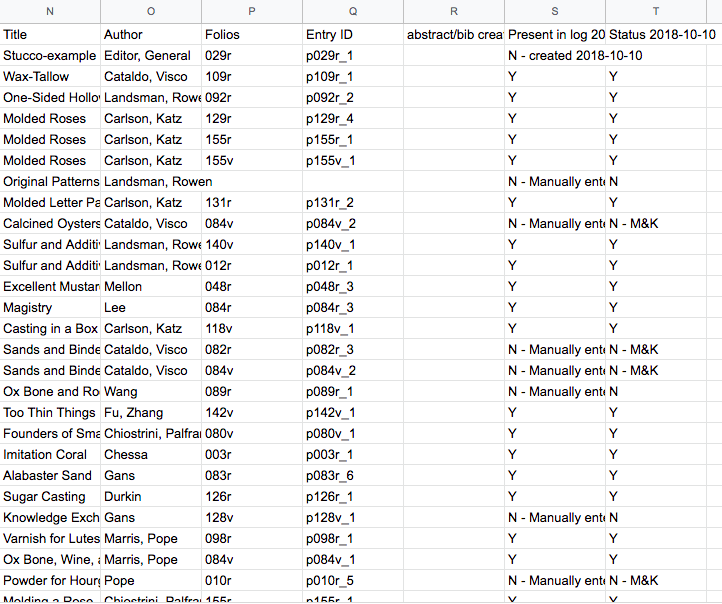 [Speaker Notes: We cleaned up the data. Talk about why we needed to do that (folio column)]
Construction of notes.csv
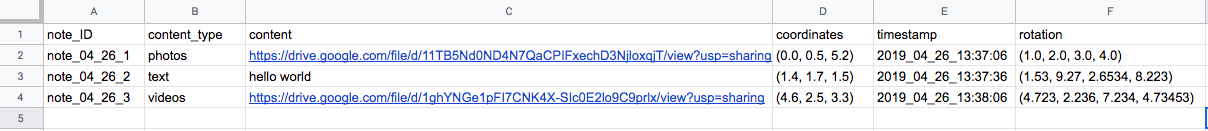 [Speaker Notes: Construction of notes table for Sam’s app. Need somewhere to store the app data. Need to write data to this table. Added dummy data]
Building the Tables
Converted annotation-metadata.csv and notes.csv into SQL tables
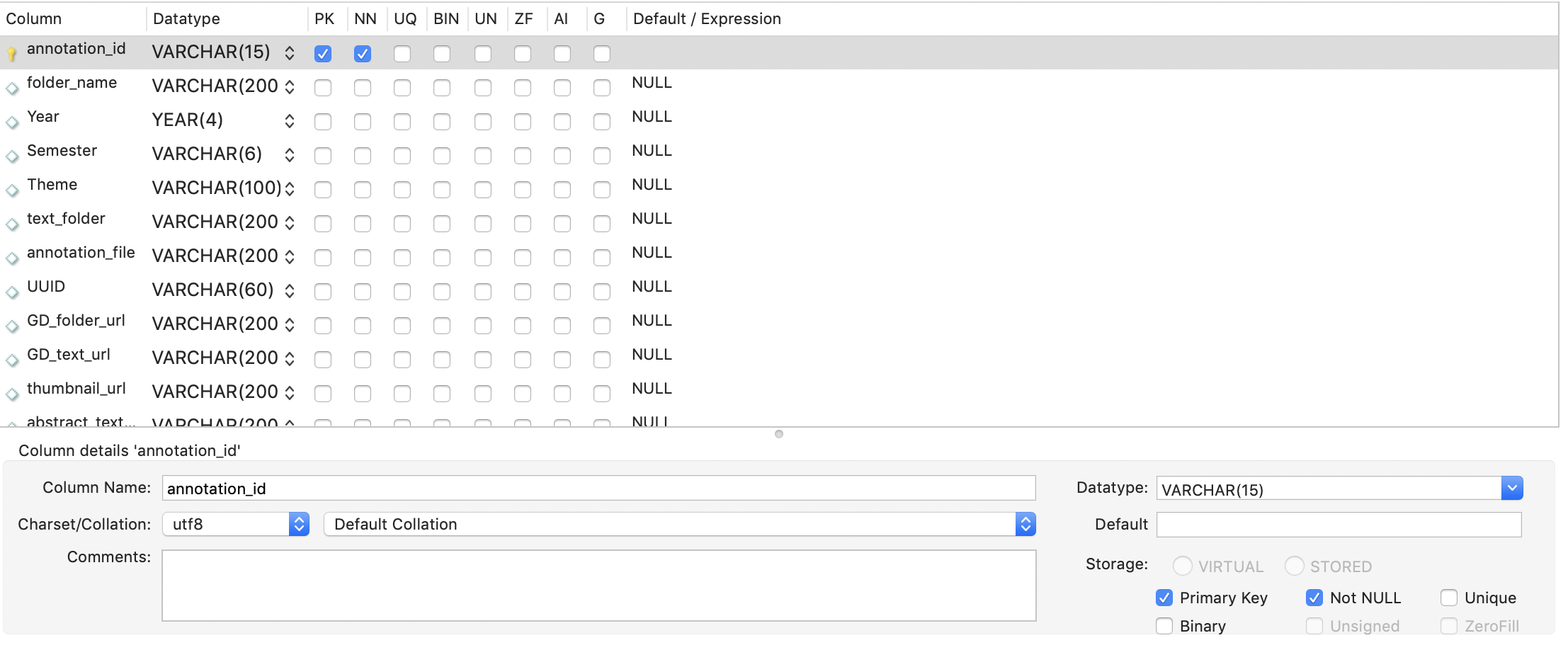 Building the Tables
Uploaded each table to the database
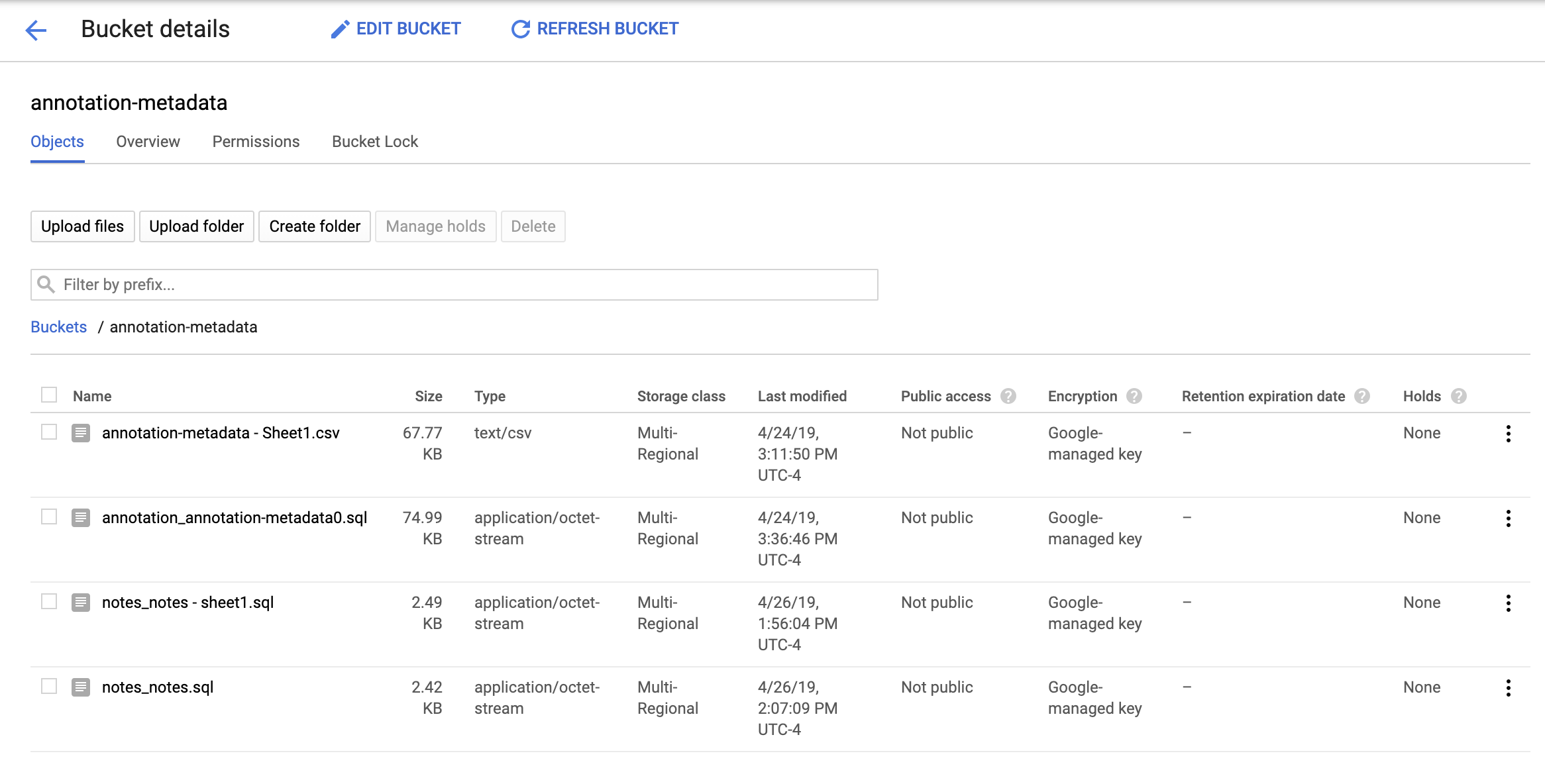 Building the Tables
Tested if we can retrieve data from annotation-metadata table
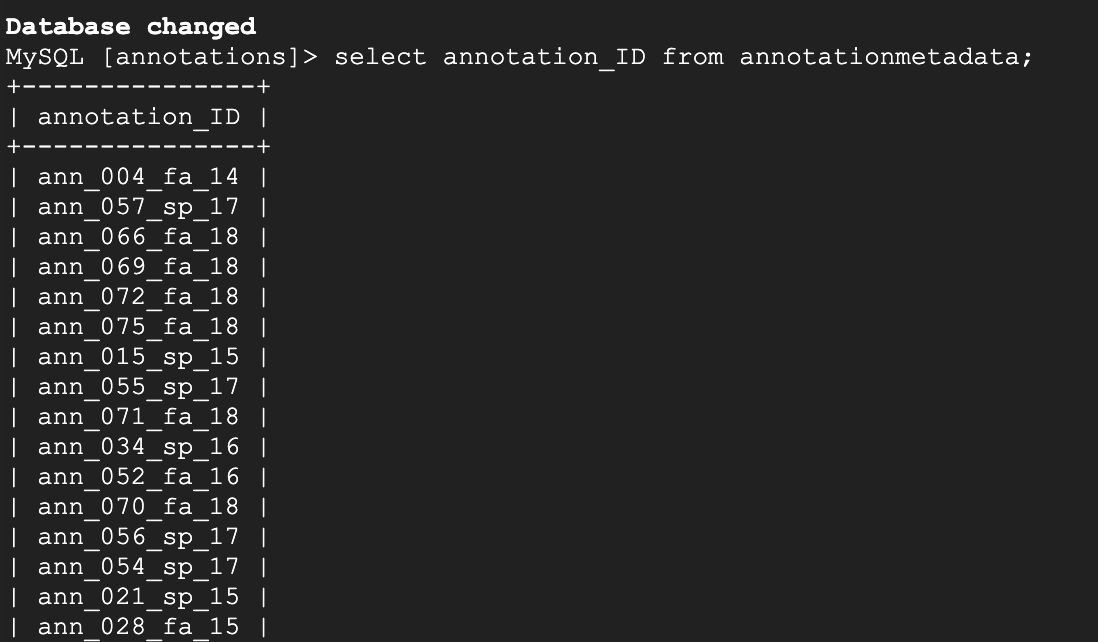 Building the Tables
Tested if we can retrieve data from and write data to notes table
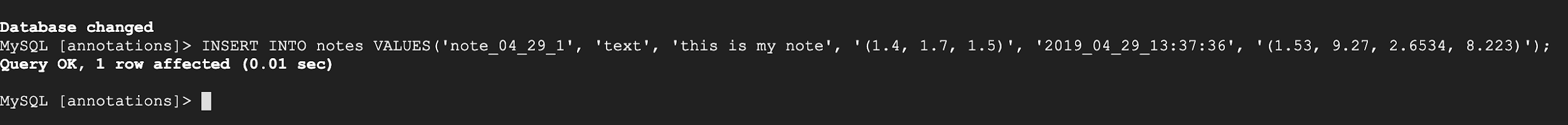 Testing in Unity
User Testing
Persona 1: Tianna (Researcher in the M&K Lab)
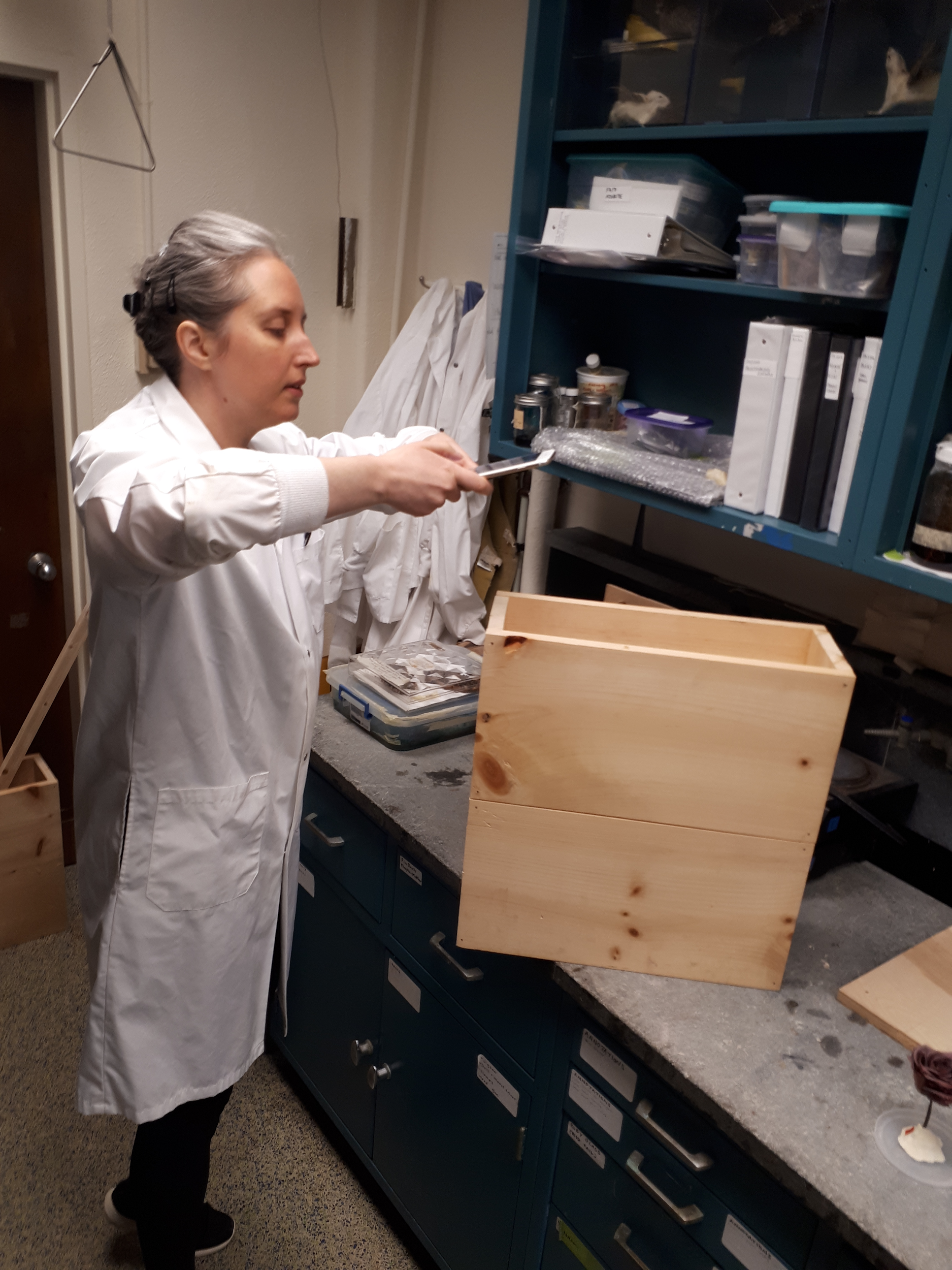 Reconstruct a dry flower following the steps indicated on folios 120v-121r in Ms. Fr. 640.
Take photos
Write annotations
Create a replicable process
Problems & Solutions for Persona 1
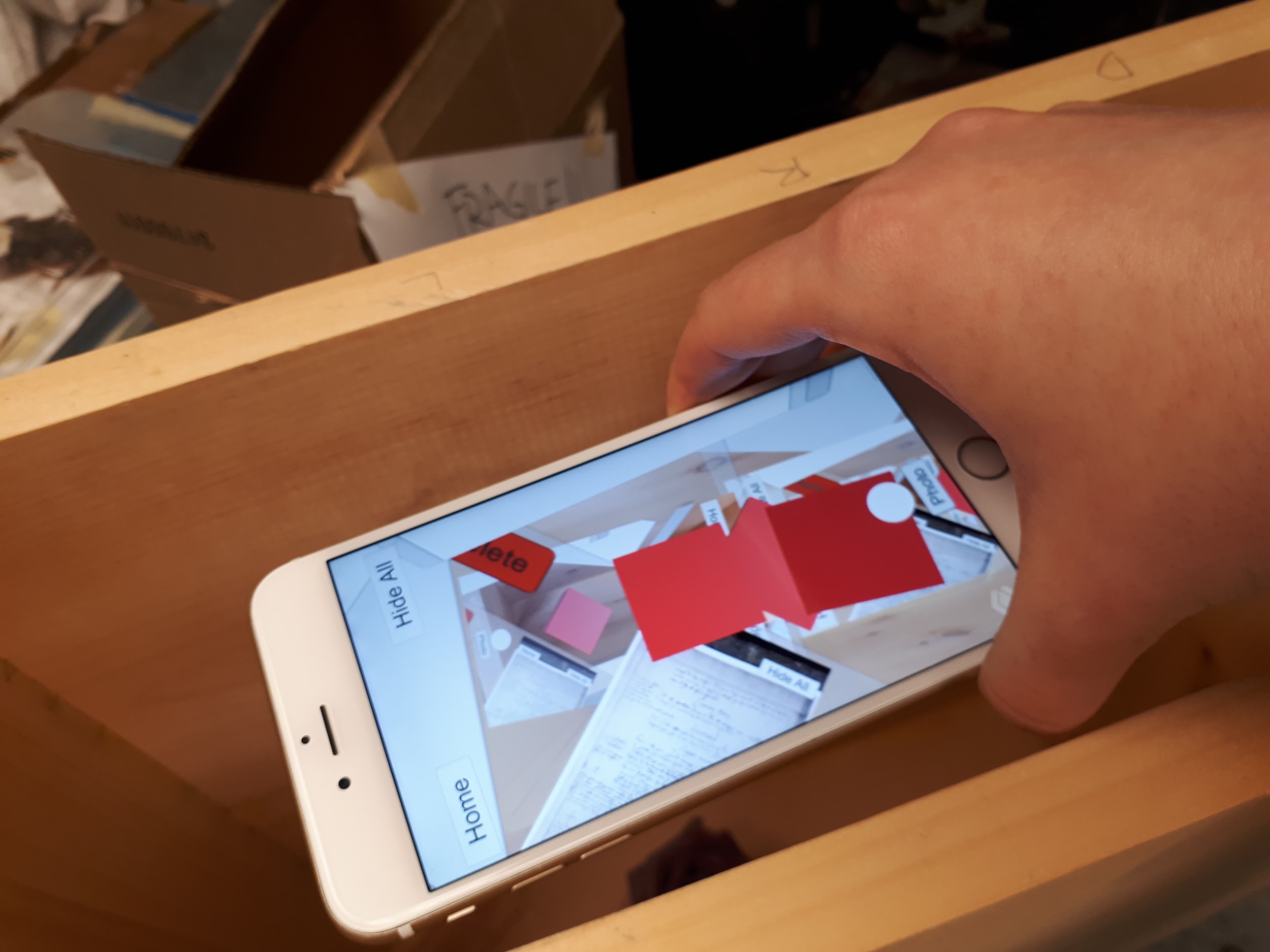 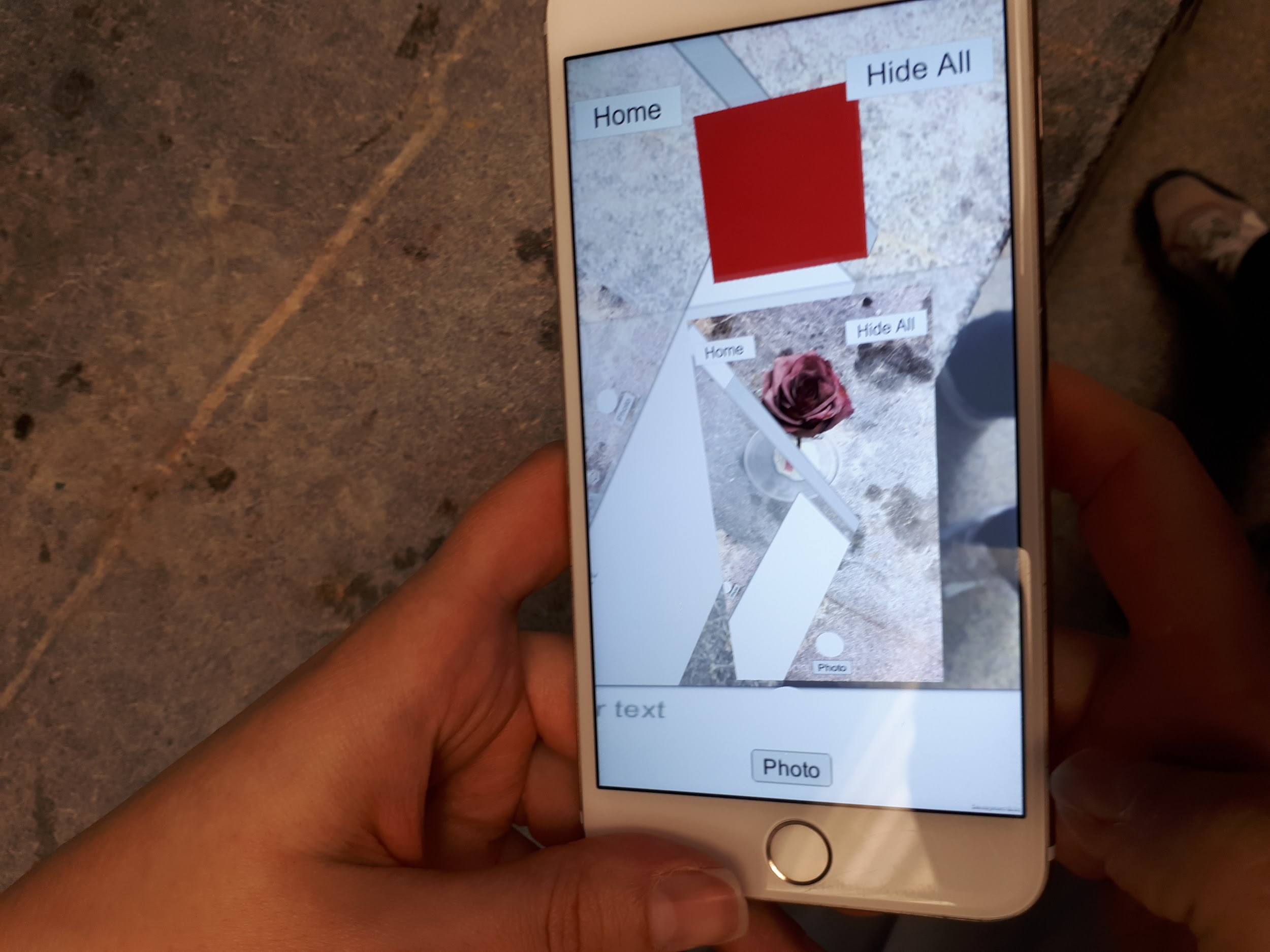 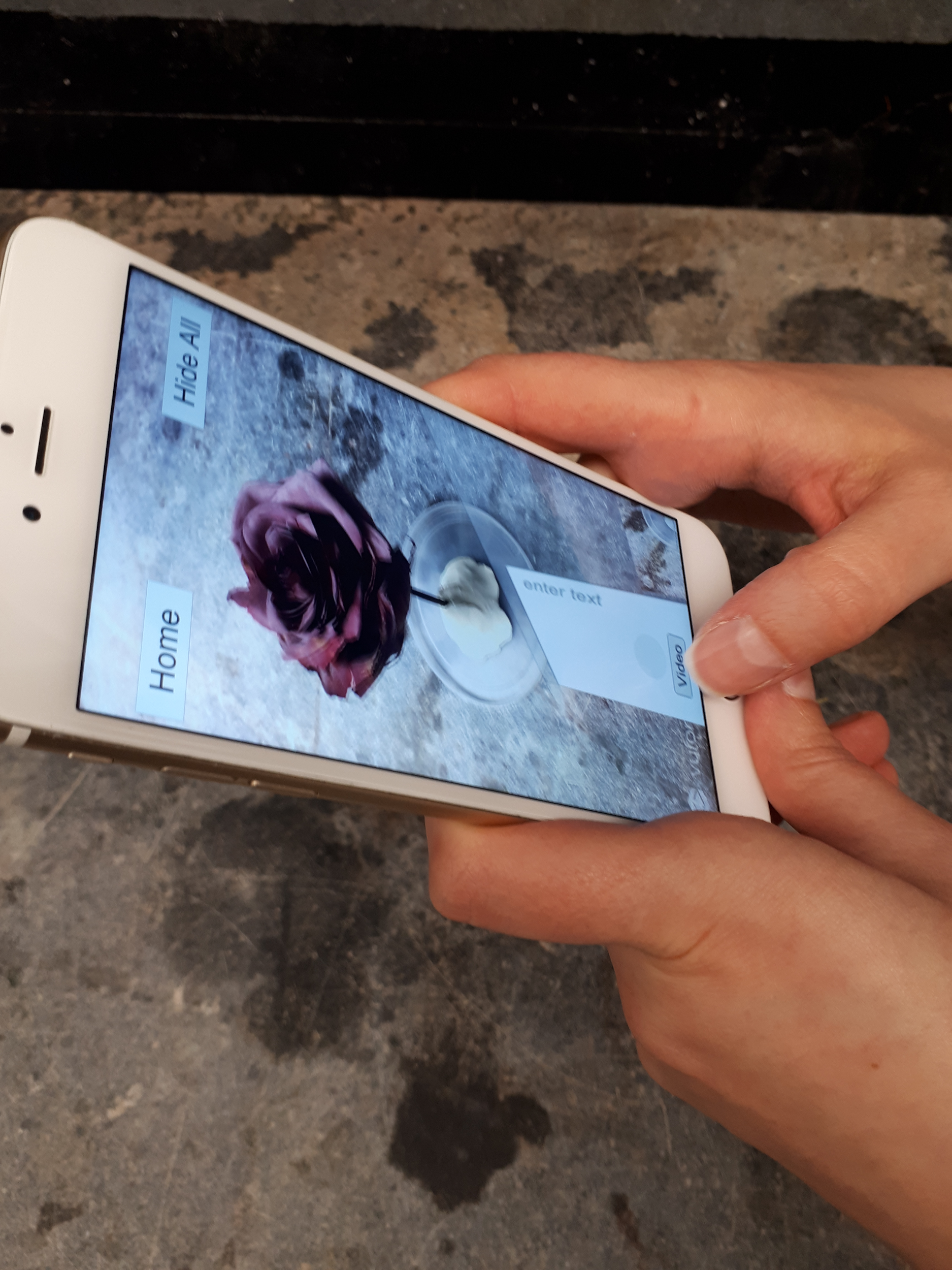 Figure 1
Figure 2
Figure 3
Persona 2: Taewan (Student in the M&K Lab)
Understand and ultimately replicate the process previously done by Tianna
Red boxes (photos and annotations) are scattered all over the space
Move around to find each and every red box
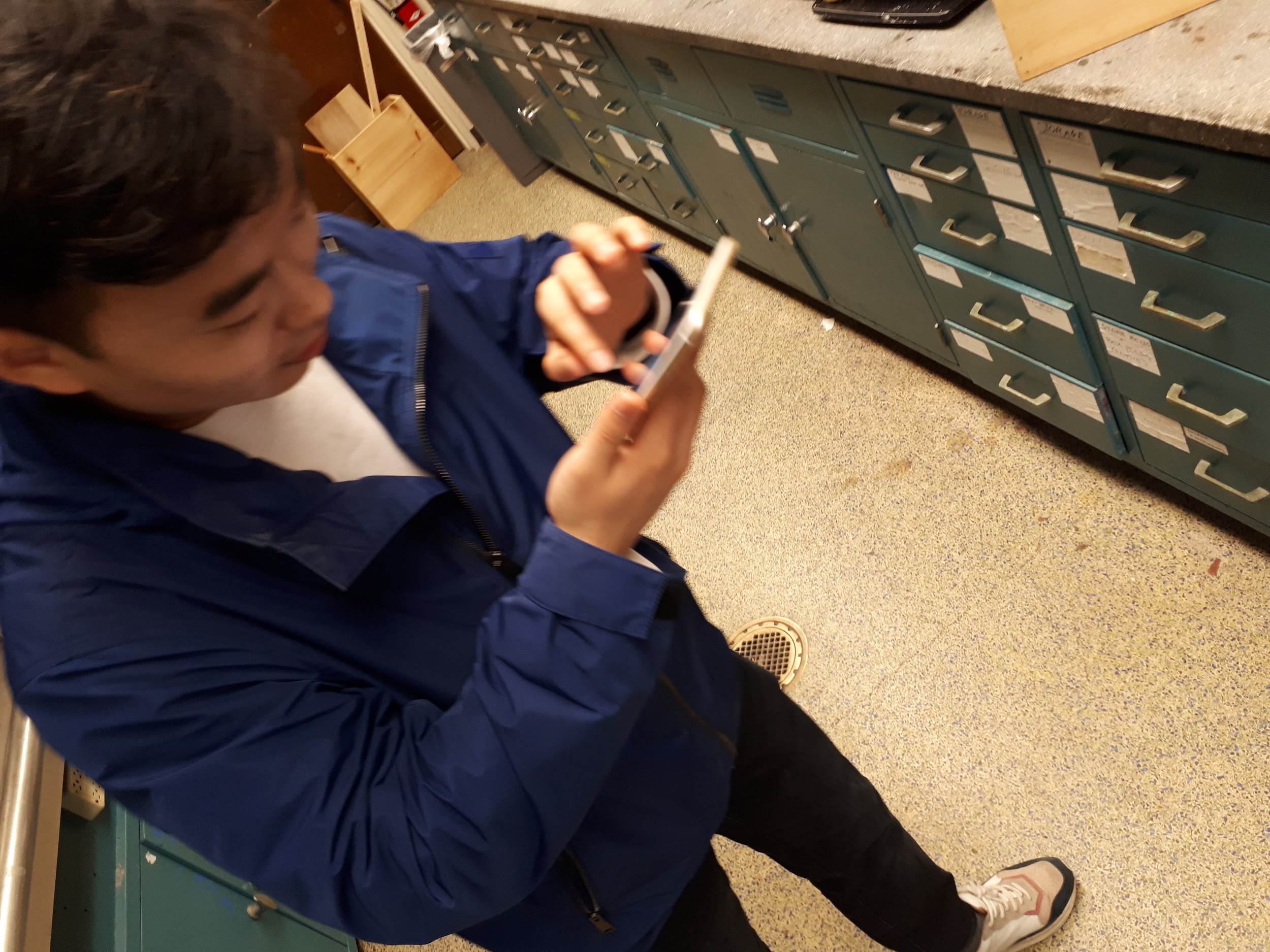 Problems & Solutions for Persona 2
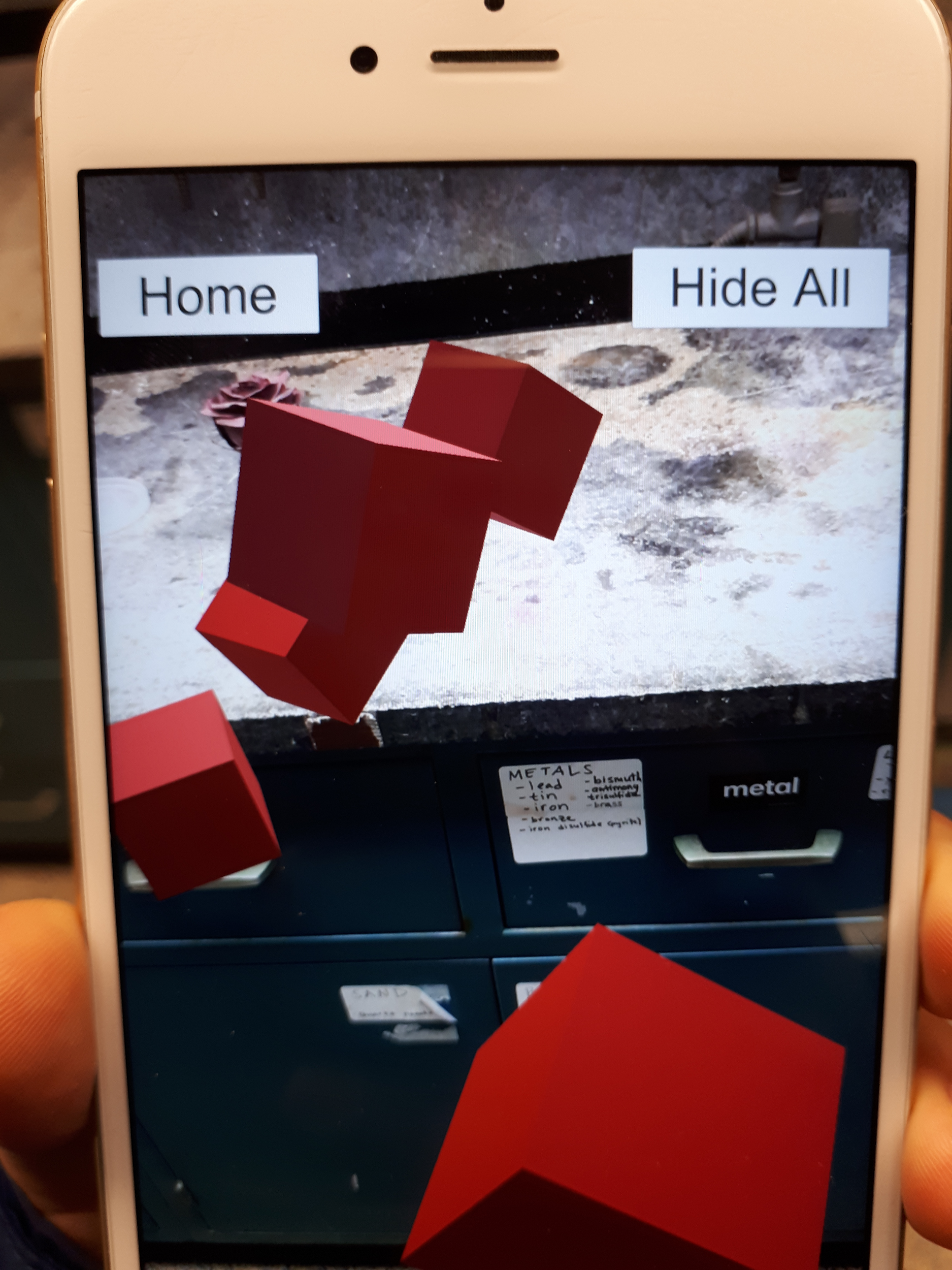 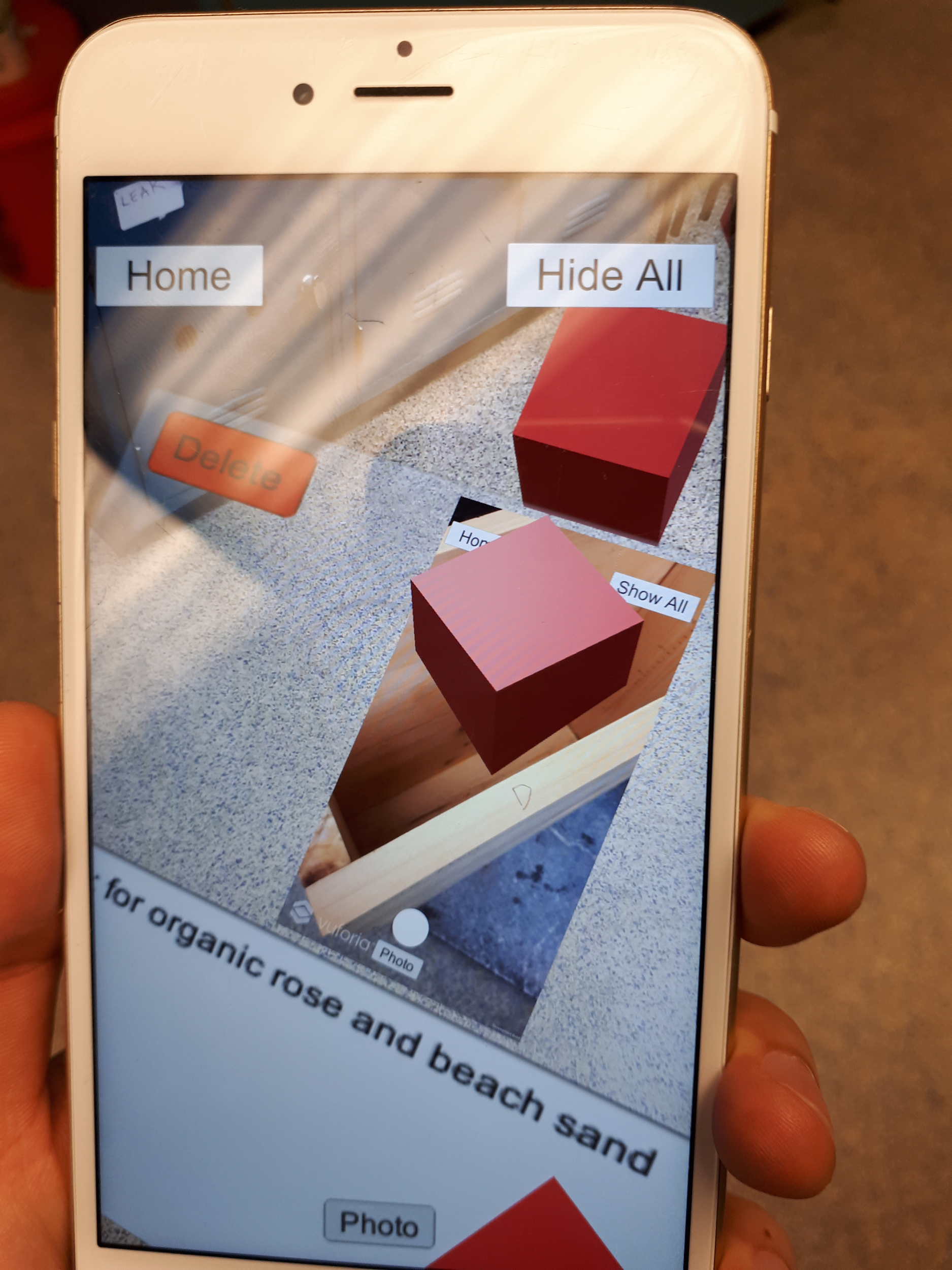 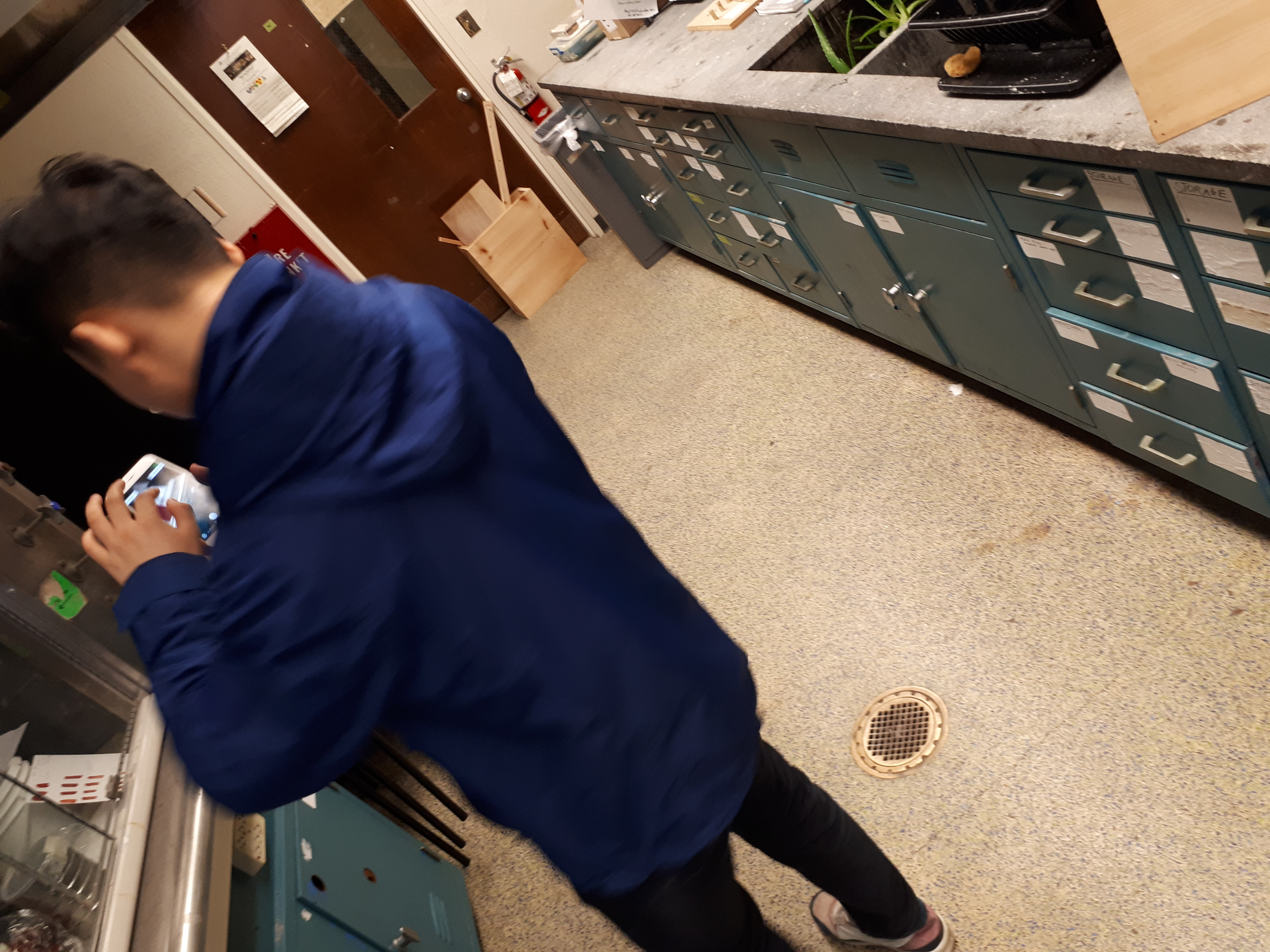 Figure 6
Figure 4
Figure 5
Persona 3: Mark (Reader of Ms. Fr. 640 not in NYC)
Due to the lack of proximity from the M&K Lab, Mark wishes to learn more about and virtually experience the process of drying a flower (folios 120v-121r) by using Sam’s application downloaded on his iPhone
Use database and cloud directly linked to the app
Follow instructions laid out by Tianna
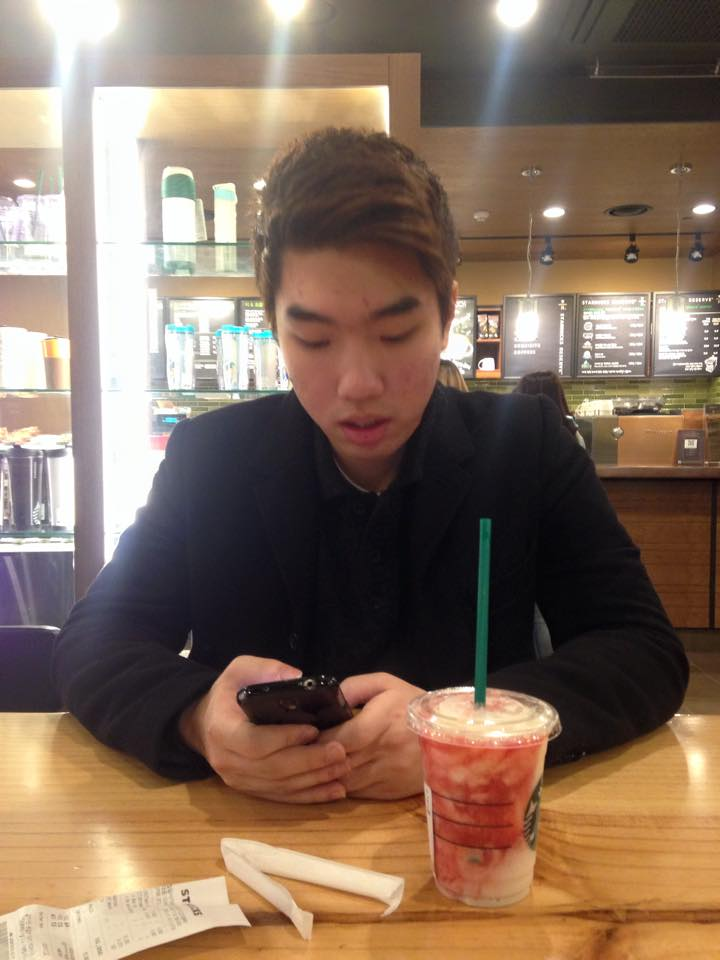 Problems & Solutions for Persona 3
***Cloud and database storage is not an available function yet
Multiple potential bugs related to connection with the database
Similar problems founded by Persona 2
Not a reader-mode text box
Difficult positioning
Zoom-in and zoom-out function needed
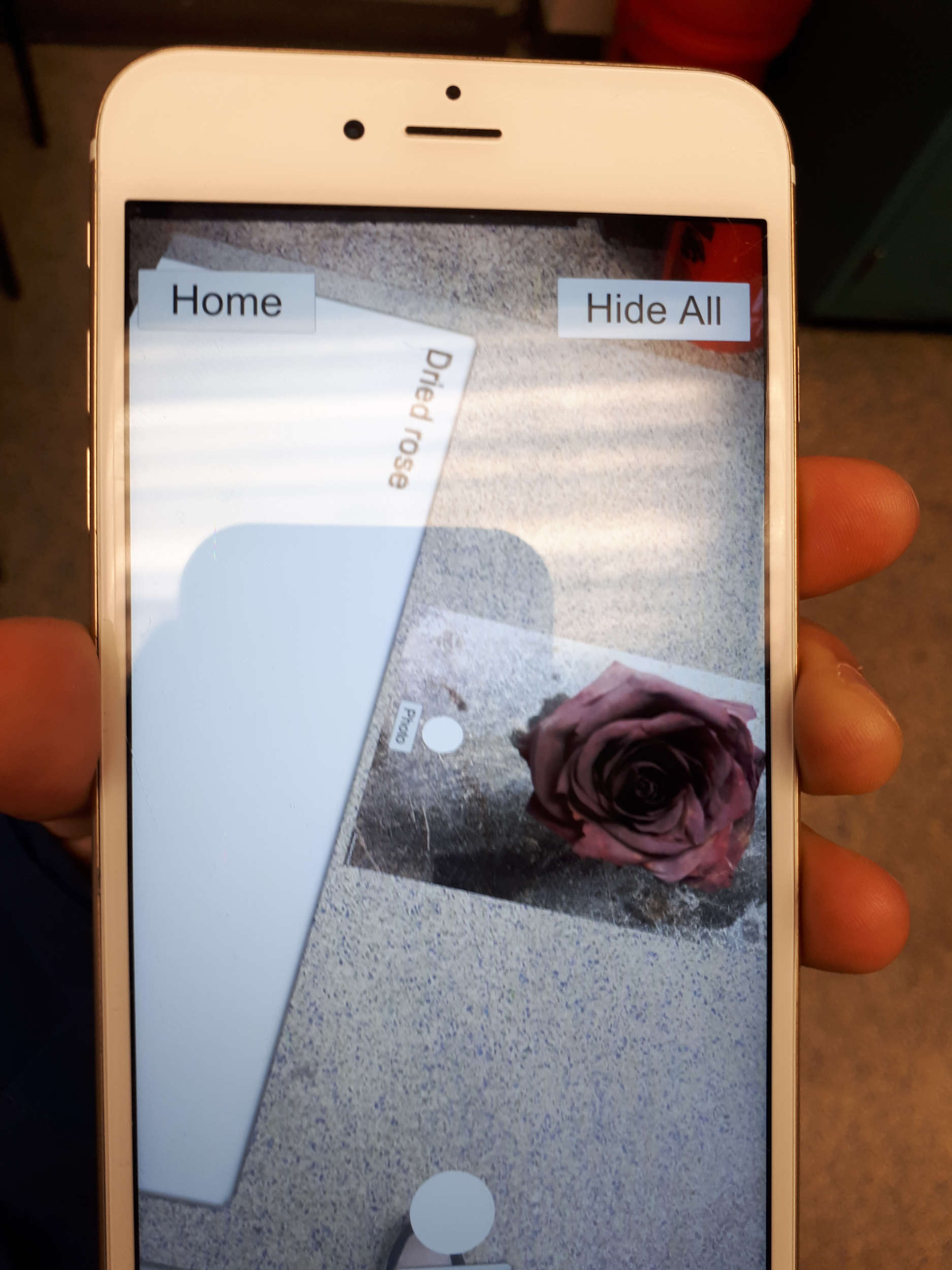 Figure 7
Thank You!